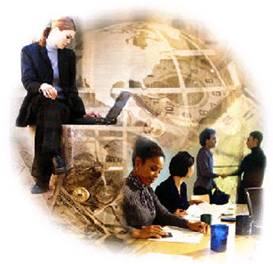 TEORÍA CLÁSICA 
DE LA ADMINISTRACIÓN
La teoría Clásica de la Administración en 1916 surgió en Francia y rápidamente se difundió por toda Europa.

 La teoría clásica se destaca por hacer énfasis en la estructura de una organización para lograr la máxima eficiencia.
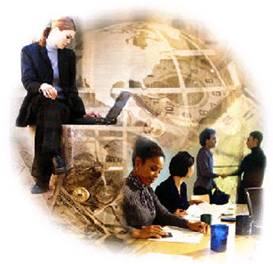 Obra de Fayol
Los conocimientos adquiridos por Fayol a través de su gran experiencia en la administración de empresas, le permitió publicar en 1916 su famoso libro Administration Industrielle et Générale, donde expuso su teoría clásica de la administración.
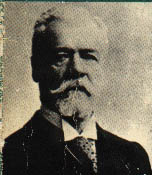 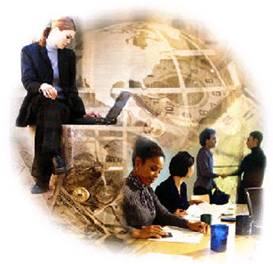 Seis funciones básicas de la empresa
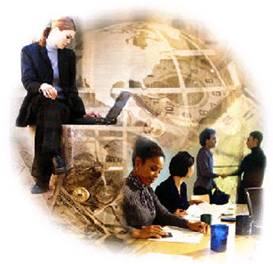 Conceptos de la administración
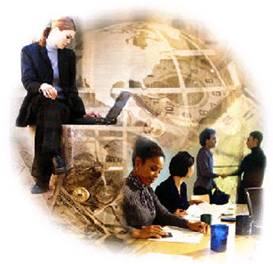 Funciones universales de la administración
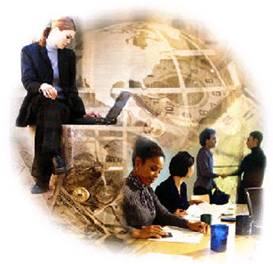 Proporcionalidad de las funciones administrativas
Nivel jerárquico
Más alto
Mas bajo
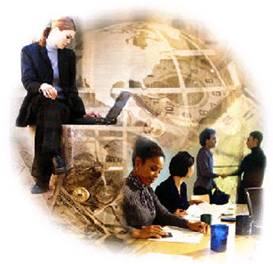 Principios generales de la administración según Fayol
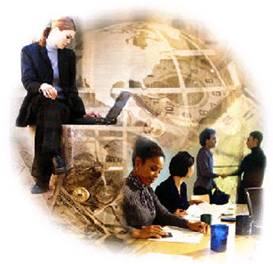 TEORÍA DE LA ORGANIZACIÓN
Influencia
Concepciones antiguas de la organización.
Militar 
Eclesiástica
Concibe a la organización en términos de estructura, forma y disposición de las partes que la constituyen y su interrelación
Fayol afirmaba: 
 La posibilidad de, brindar una enseñanza organizada y metódica de la administración.
Que era absolutamente posible y necesaria la enseñanza de la administración en escuelas y universidades, puesto que era una ciencia como las demás.
La administración como ciencia
División del trabajo y de especialización
Las líneas verticales indican los tipos o variedades de actividades
Las líneas verticales o divisorias indican los niveles de autoridad y  responsabilidad
A
B
C
Las líneas horizontales o delimitadoras indican el departamento o la sección de un mismo nivel.
D
E
F
G
H
I
COORDINACIÓN
FAYOL: Considera que la coordinación es la reunión, unificación y armonización de toda actividad y esfuerzo.

GULICK: Afirma que si la subdivisión de trabajo es indispensable, la coordinación es obligatoria.

MOONEY: Es la distribución adecuada del esfuerzo de grupo para conseguir un bien común.
CONCEPTO DE LÍNEAL Y DE STAFF
Unidad de mando.- Cada individuo tiene un jefe único y exclusivo
Unidad de dirección.- Todos los planes deben integrarse a planes mayores que conduzcan a lograr los objetivos
Centralización de la autoridad.-  La autoridad máxima de una organización debe estar concentrada en la cúpula.
Jerarquía o cadena escalar.- La autoridad debe estar jerarquizada
ELEMENTOS DE LA ADMINISTRACIÓN
Elementos de la administración según Urwick

   Planeación
Investigación
      Previsión                                                                  
Organización
Coordinación
    Dirección
          Control
Elementos de la administración, 
según Gulick
Planeación: actividad de trazar líneas generales y fijar métodos con el fin de alcanzar los objetivos de la empresa.
Organización: consiste en la estructura formal de la autoridad.
Asesoría:  función de preparar y entrenar al personal.
Dirección: implica tomar decisiones, dar órdenes e instrucciones y asumir el liderazgo de la empresa
Coordinación: establece relaciones entre las diferentes partes del trabajo
Información: mantener informados de lo que pasa en la empresa
Presupuestación: función que incluye el plan fiscal, la contabilidad y el control
PRINCIPIOS DE LA ADMINISTRACIÓN
1 Principios de administración, según Urwick

Principio de especialización: cada persona debe realizar una sola función. 
Principio de autoridad: debe existir una línea de autoridad claramente definida, conocida por todos desde la cima, hasta la base.
Principio de amplitud administrativa: cada superior sólo debe tener cierto número de subordinados, dependiendo del nivel y la naturaleza de los cargos, la complejidad y la variabilidad del trabajo y la preparación de los subordinados.
Principio de definición: los deberes, la autoridad, y la responsabilidad de cada cargo deben ser definidos por escritos y comunicados a todos.
EVALUACIÓN CRÍTICA DE  LA TEORÍA CLÁSICA
ENFOQUE SIMPLIFICADO DE LA ORGANIZACIÓN FORMAL
Los autores clásicos conciben la organización en términos lógicos, rígidos y abstractos sin dar la debida importancia a los aspectos psicológico y social, recurren a esquemas lógicos y preestablecidos, los cuales deben servir de guía a las organizaciones y ser la base de estas.
DIVICIÒN DEL TRABAJO
ESPECIALIZACIÒN
PRINCIPIOS GENERALES DE LA ADMINISTRACIÒN
ORGANI
ZACIÓN FORMAL
MAXIMA EFICIEN
CIA
UNIDAD DE MANDO
AMPLITUD DEL CONTROL
AUSENCIA DE LOS TRABAJOS EXPERIMENTALES
La teoría clásica pretendió elaborar una ciencia de la administración para estudiar la organización y la administración de modo científico  , los autores clásicos se caracterizan por la ausencia de un método rigurosamente científico
Muchos de los principios de Fayol resisten mejor la crítica que otros sugeridos con posterioridad por otros autores clásicos, tanto es así que varios de sus principios son hoy verdades evidentes
Ultra RACIONALISMO EN LA CONCEPCIÓN DE LA ADMINISTRACIÓN
El hecho de insistir  en la concepción de la administración como un conjunto de principios universalmente aplicables ha llevando a que se le denomine escuela universalista, otros autores han preferido la denominación teoría pragmática  por el espíritu pragmático  y utilitarista del enfoque clásico.
ACCIONES
O
CAUSAS
MECANICO
LÓGICO
DETERMINISTA DE LA ORGANIZACION
TEORÍA 
DE LA 
MÀQUINA
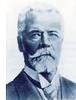 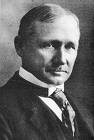 EFECTOS
O
CONSECUENCIAS
ENFOQUE INCOMPLETO DE LA ORGANIZACIÓN
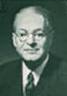 FORMA
ÉNFASIS EN LA ESTRUCTURA
TRATAMIENTO SISTEMÁTICO
CONFLICTOS INTRAORGANIZACIONALES
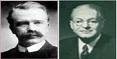 ENFOQUE DE SISTEMA CERRADO
ENFOQUE HUMANÍSTICO DE LA ADMINISTRACIÓN
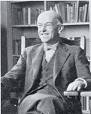 ELTON MAYO
Su interés primordial fue estudiar, en el trabajador, los efectos psicológicos que podían producir las condiciones físicas del trabajo en relación con la producción.
MARY PARKER FOLLET
Sus ideas sobre la negociación, el poder y la participación del empleado, influyeron en el desarrollo de los estudios organizacionales
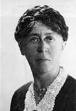